AS THE ROMANS DIDA Sourcebook in Roman Social History
by Jo-Ann Shelton and Pauline Ripat
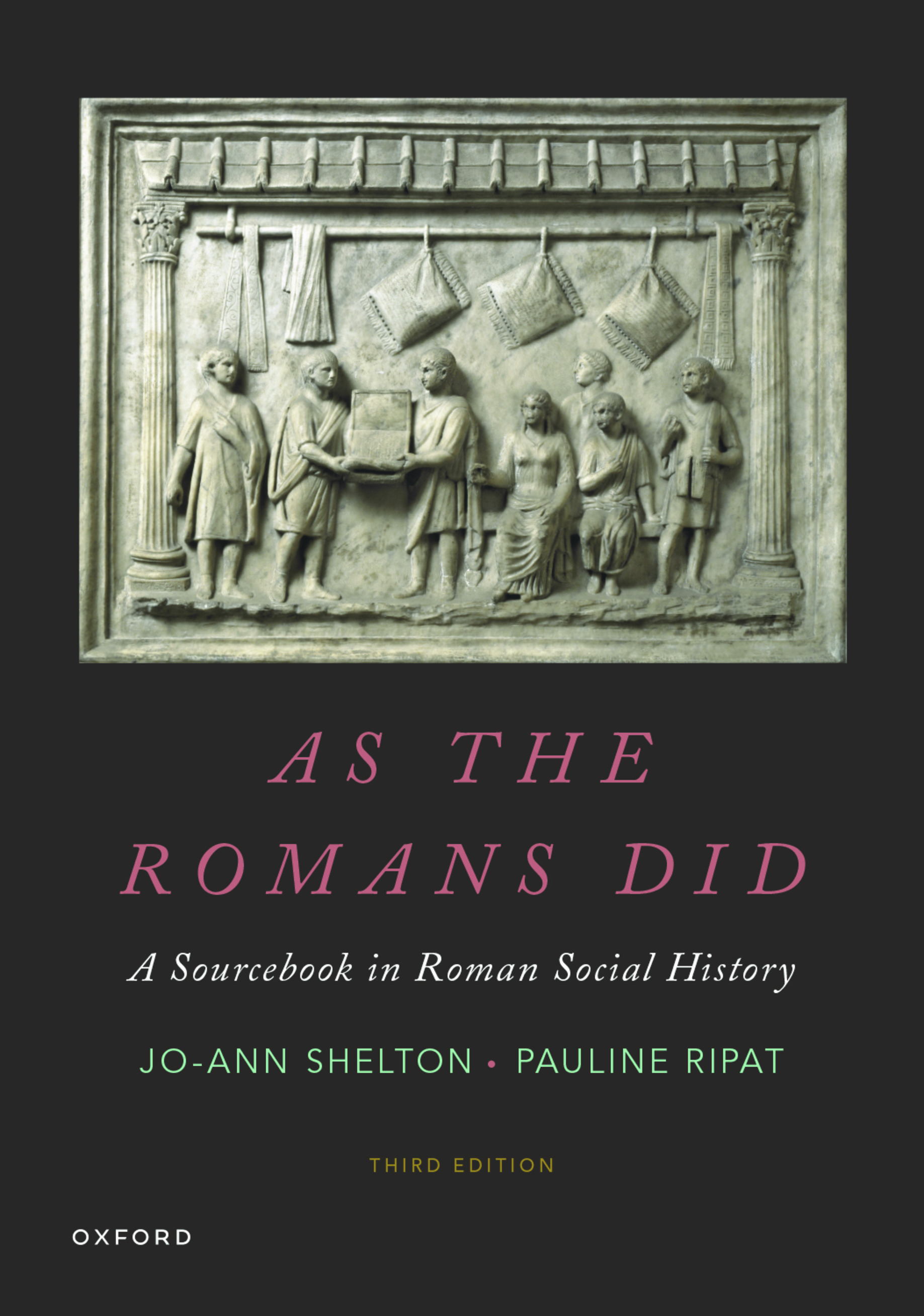 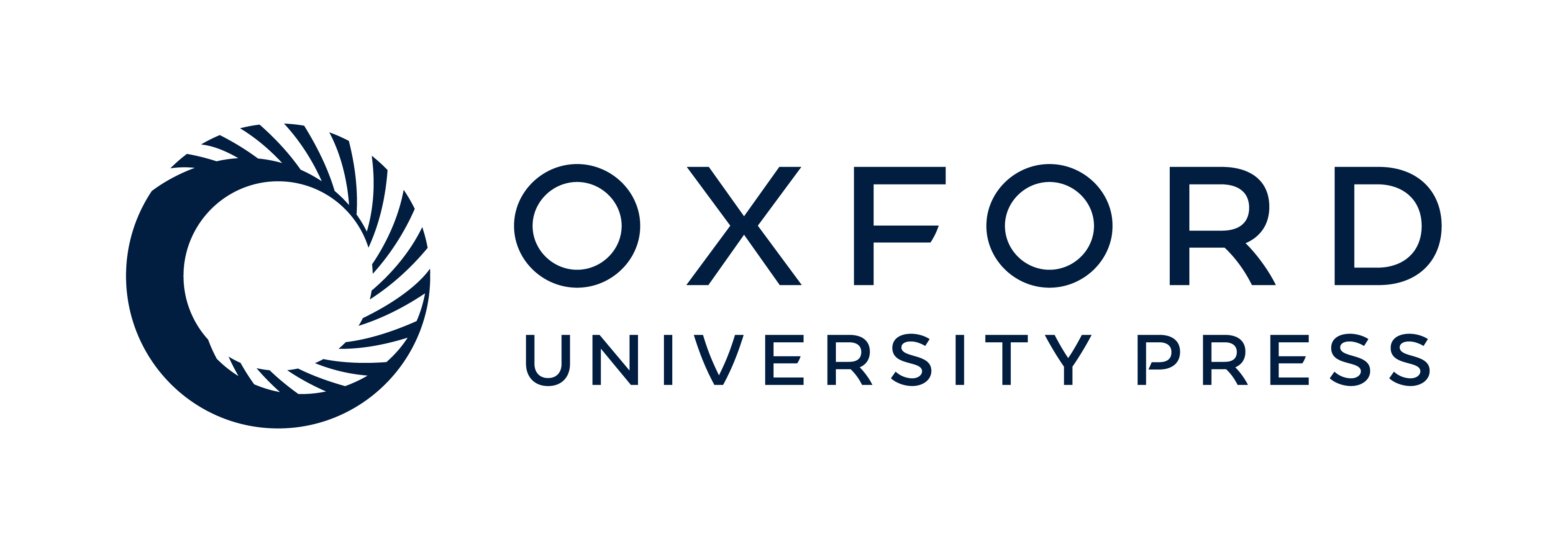 Figure 1 The House of the Surgeon, Pompeii:
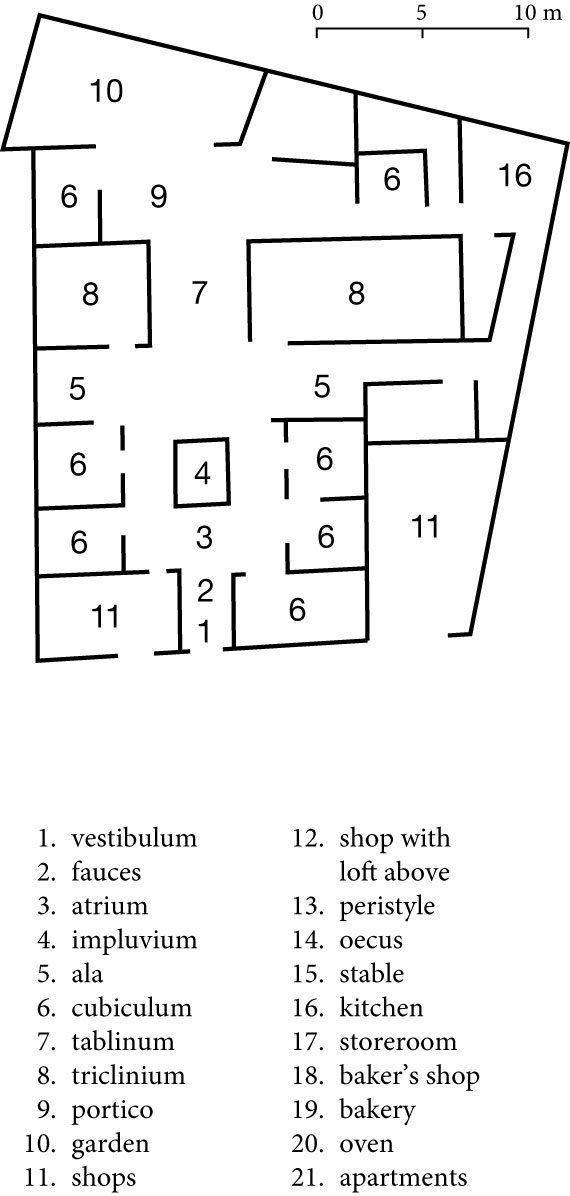 Figure 2 The House of Pansa, Pompeii:
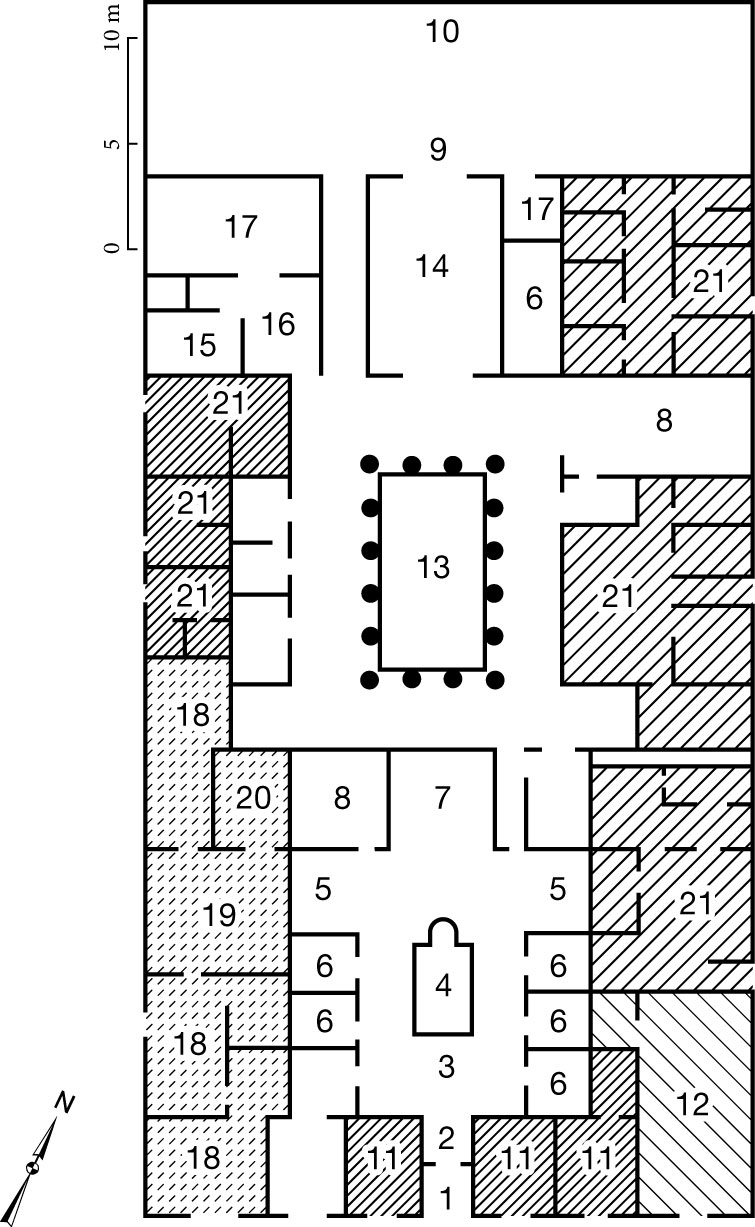 Image 4.1 House of Paquius Proculus, Pompeii:
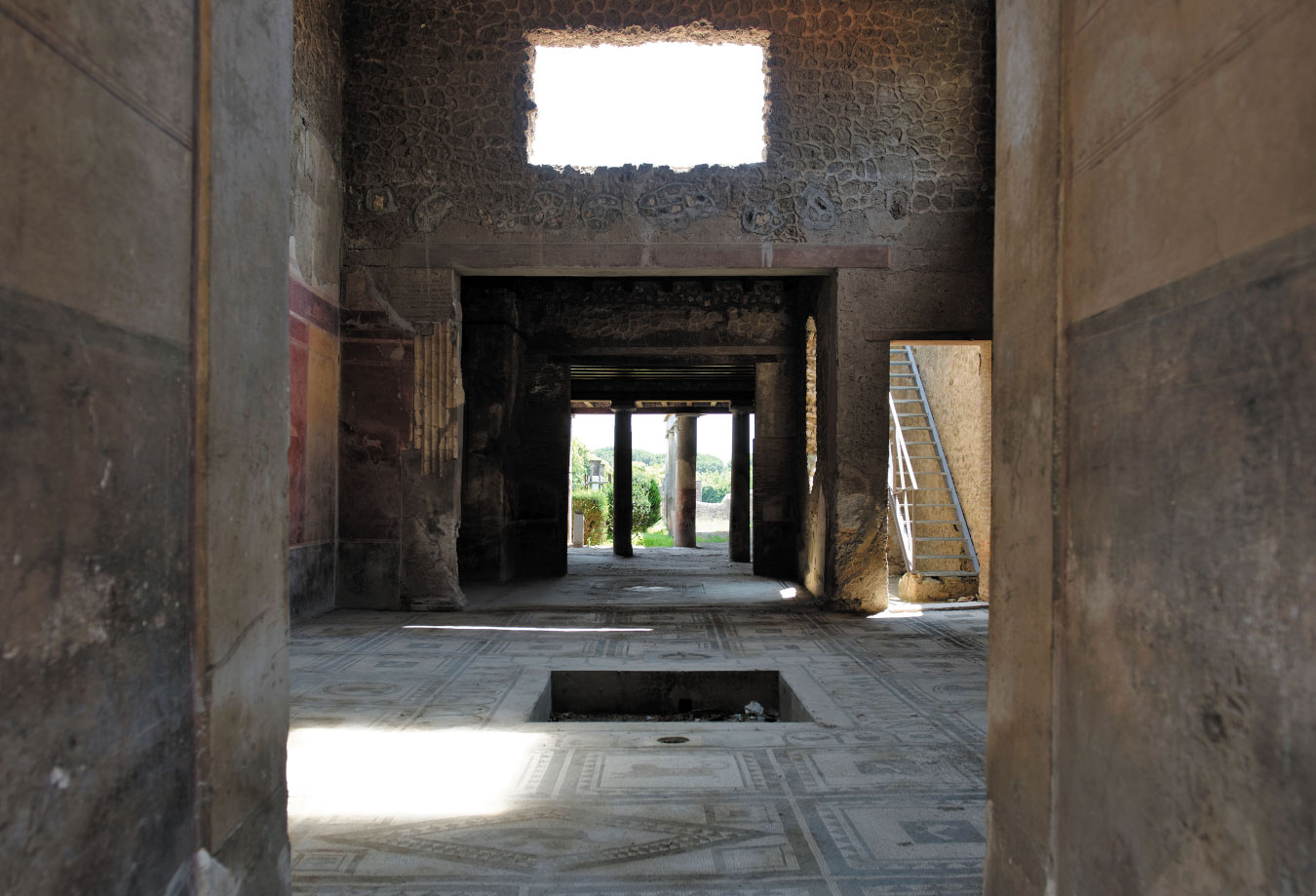 Image 4.2 The Trellis House, Herculaneum:
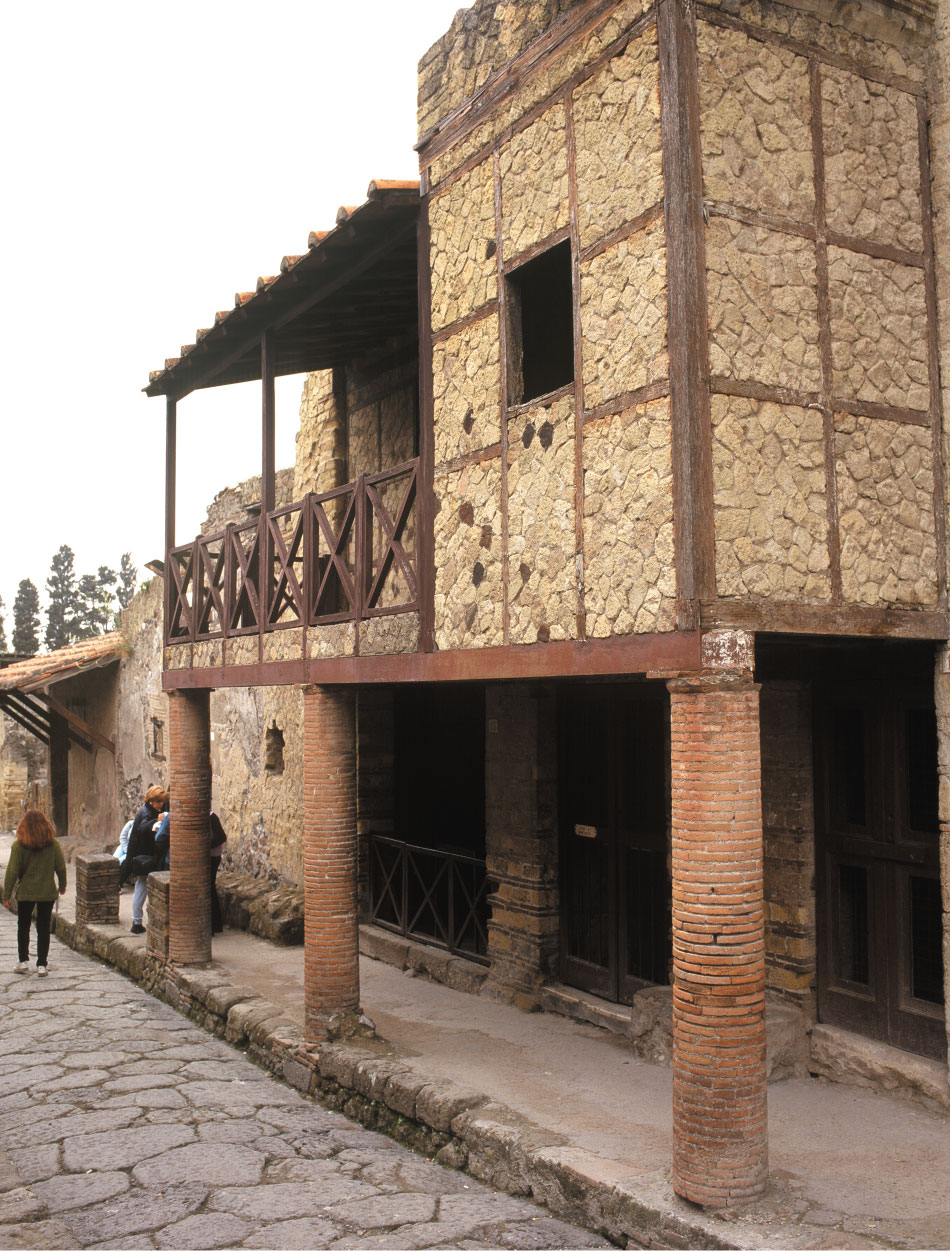 Image 4.3 Artist’s Rendition of a Roman Insula:
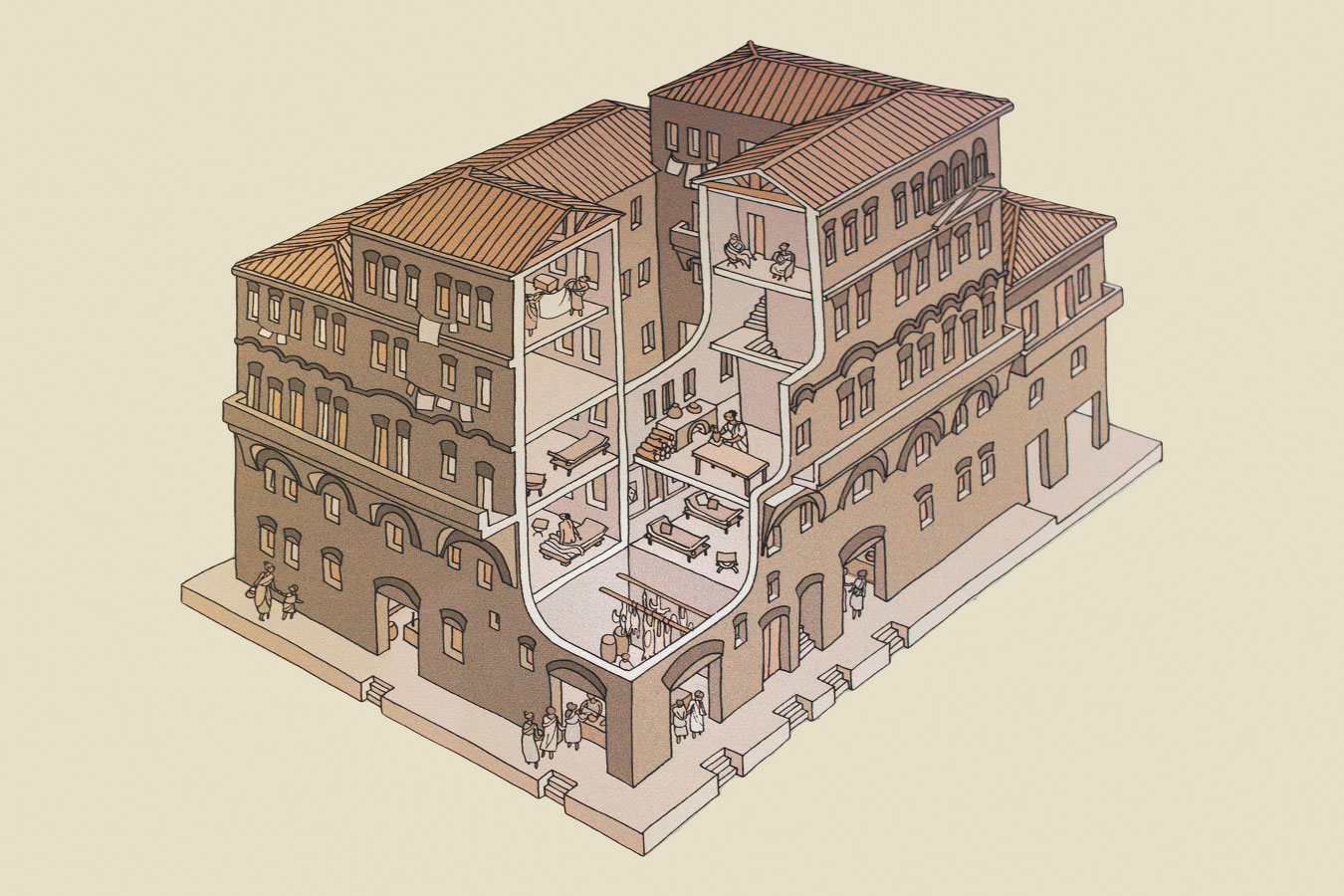 Image 4.4 Street Scene with the Insula Orientalis on the Decumanus Maximus, Herculaneum:
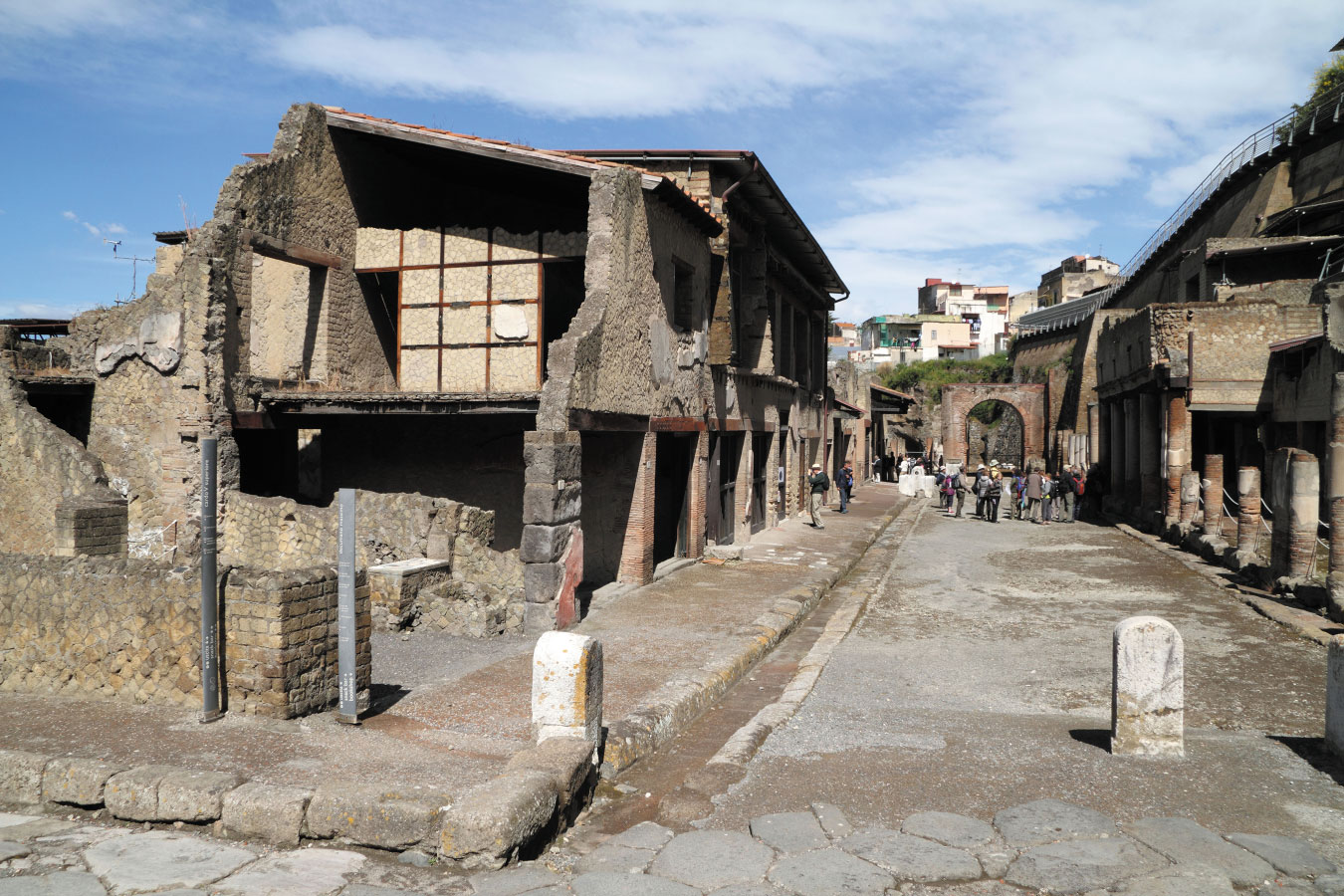 Figure 3 Plan of a Farm Villa, Boscoreale:
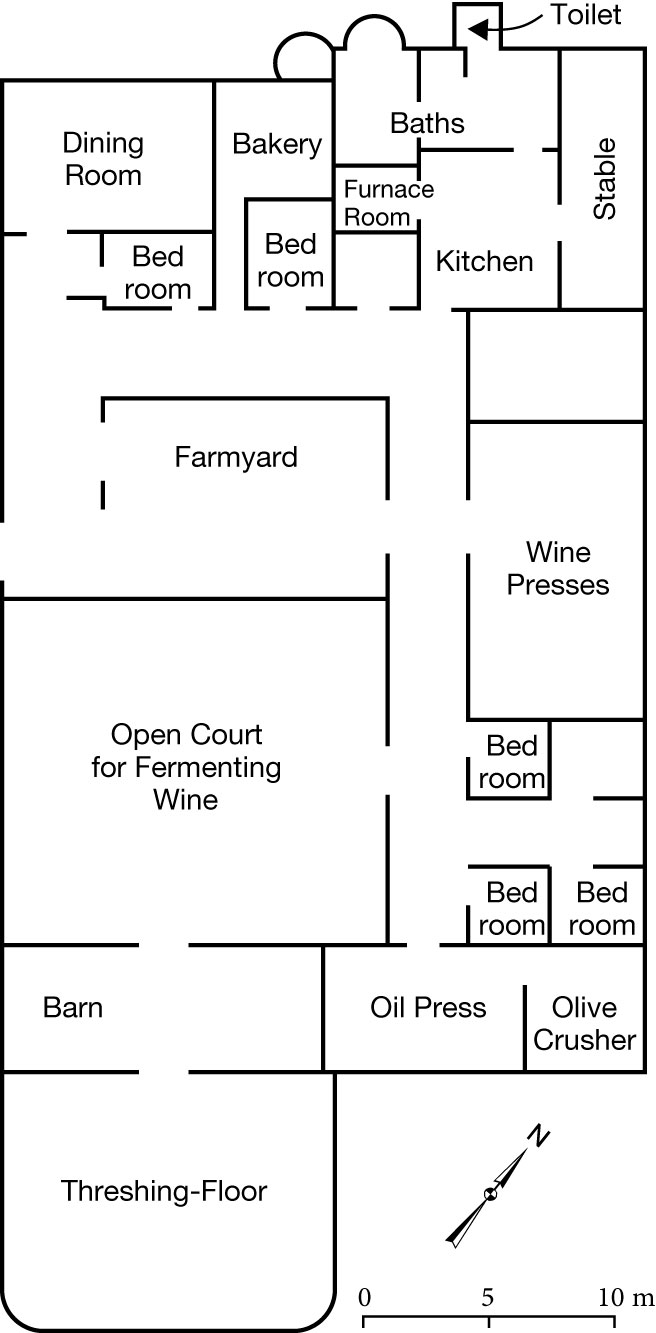 Figure 4 Reconstructed Plan of Pliny’s Villa, Laurentum
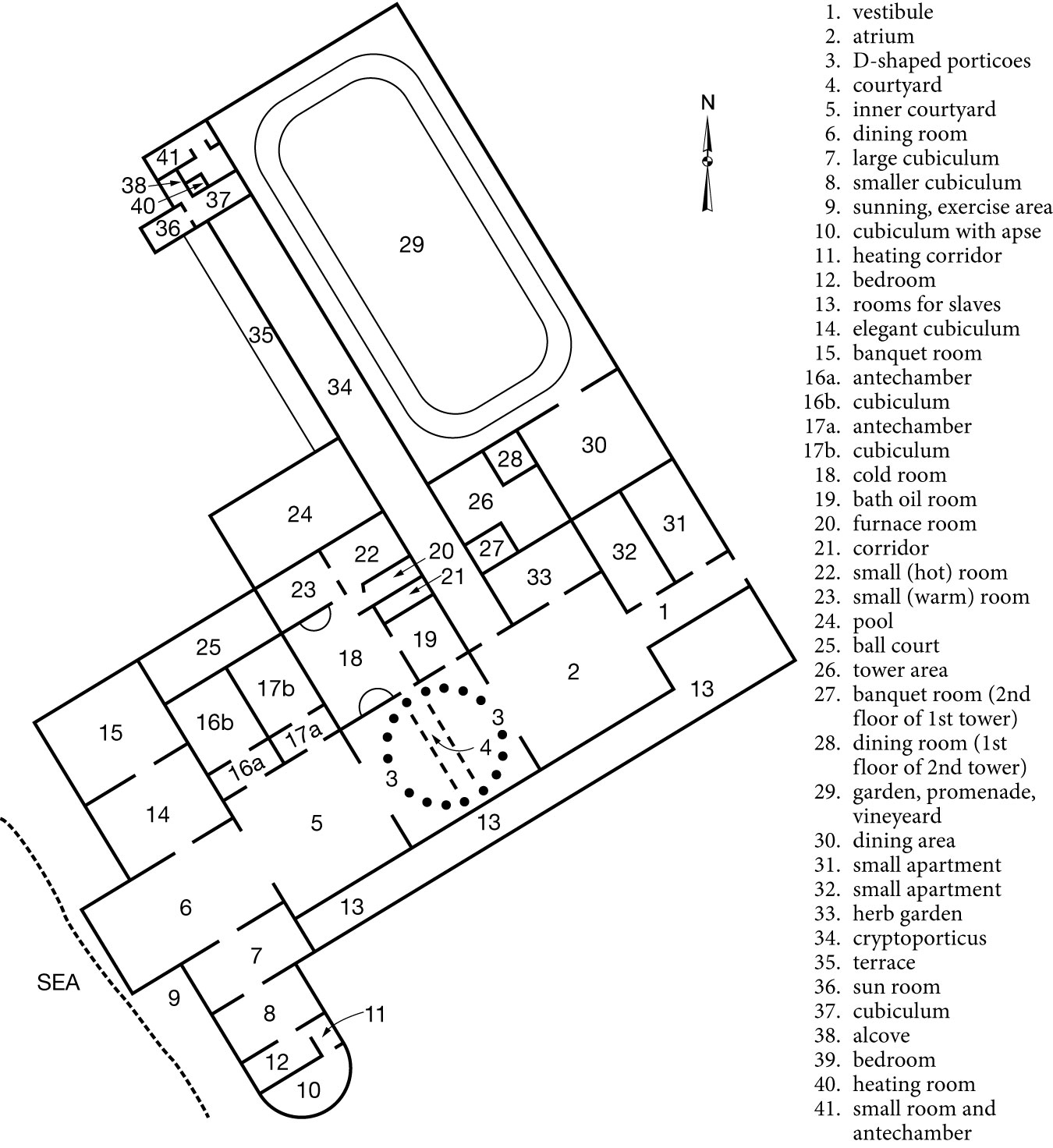